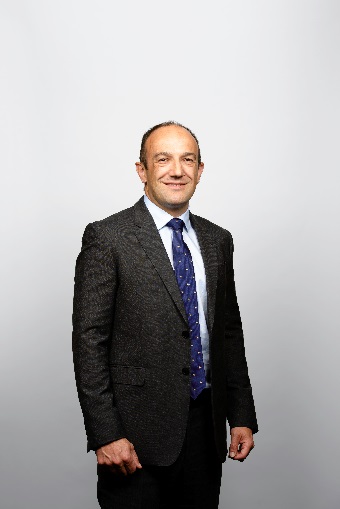 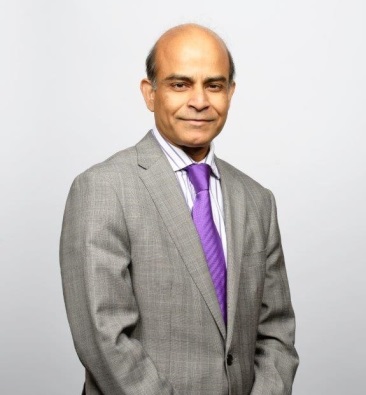 Debashis Dasgupta
Managing Director 
Pharma
Enda Scott
Managing Director 
Medical Devices
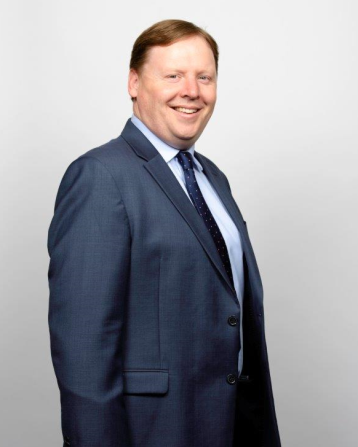 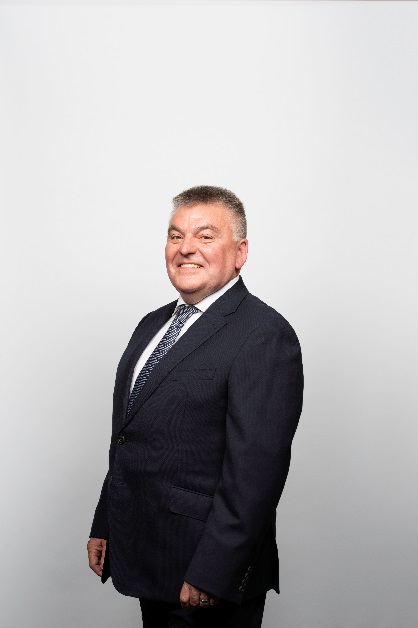 Pat Tehan
Sales Director 
Pharma Ireland
David Rodgers
Medical Devices Business Director Ireland
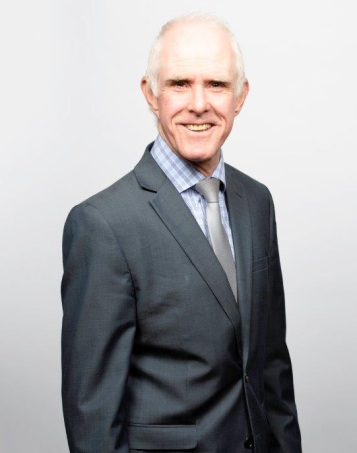 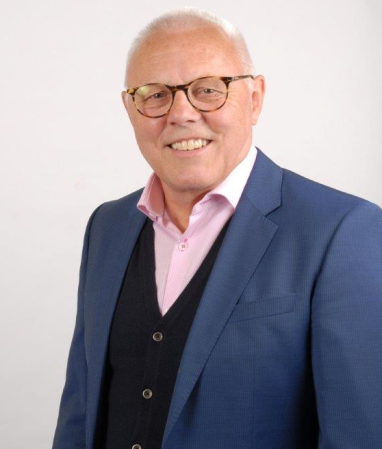 David Wright
Director, New Product Development, Pharma
Richard Webb
Medical Devices Business Director UK